Организация транспортного обслуживания нефтегазодобывающих предприятий
Выполнил: А.П.Зайцев
Донской государственный технический университет
Самая главная задача транспортного обслуживания – это обеспечение предприятия по добыче нефти и природного газа необходимой и специализированной техникой.  
	Организация транспортного обслуживания зависит от типа производства. В мелкосерийном и единичном производстве отсутствуют устойчивые грузопотоки и пассажиропотоки, в связи с чем перевозки грузов и пассажиров осуществляются в основном по разовым маршрутам, а работа специализированного технологического транспорта – по разовым заявкам
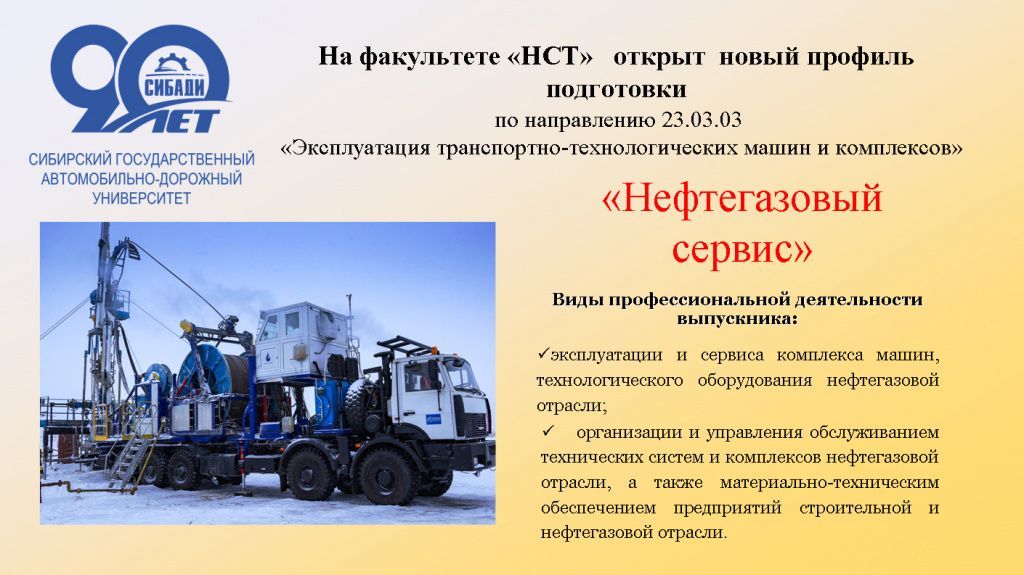 Специализированная техника для предприятий по добыче нефти и газа
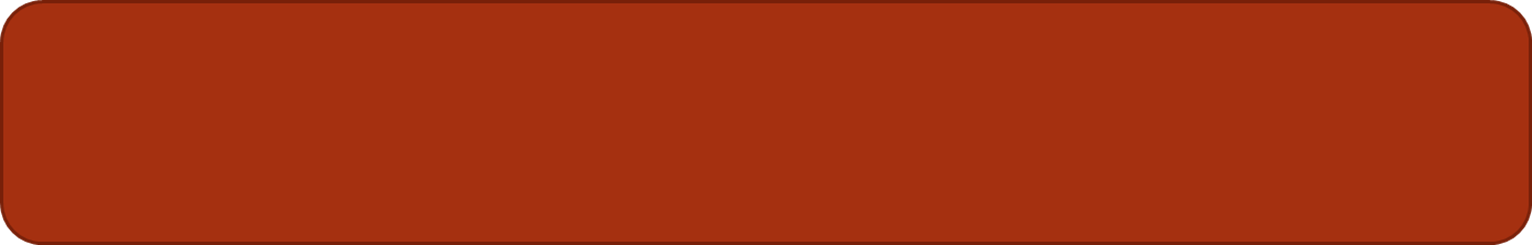 Специализация – это концентрация работы на сравнительно узком секторе, специализированном направлении конкретных технологических процессах и операциях. 
	

	Концентрация – это процесс концентрации транспортного обслуживания, который характеризуется количеством транспортных услуг, в количестве водительского состава, численностью транспортных средств. 
	
	
	Кооперирование – это форма организации производств, осуществляющая установку и использование относительно стойких и долгосрочных производственных и управленческих связей между предприятиями.
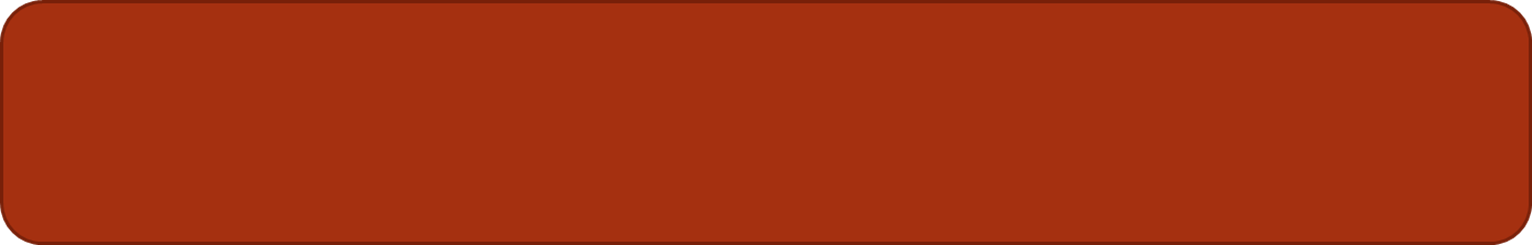 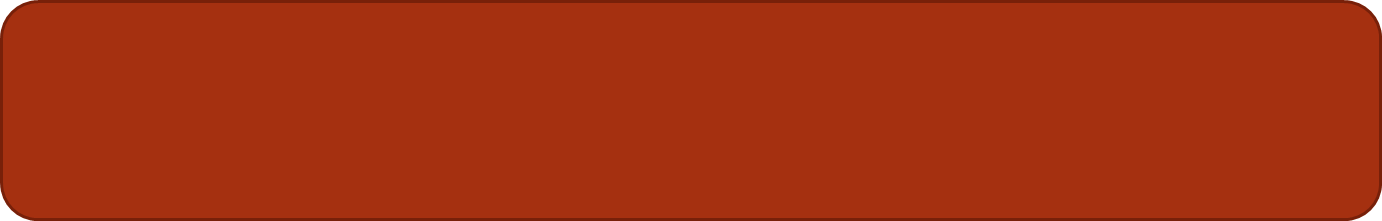 Заключение
Подводя итог, хотелось бы отметить, что транспортное обслуживание имеет свои определенные особенности, а также использует свои методы и формы организации обслуживания на нефтегазодобывающем производстве.